Figure 4. Optogenetic manipulation of the cerebral cortical electroencephalogram in Thy1/ChR2-eGFP transgenic mice. (A ...
Cereb Cortex, Volume 23, Issue 8, August 2013, Pages 1978–1987, https://doi.org/10.1093/cercor/bhs189
The content of this slide may be subject to copyright: please see the slide notes for details.
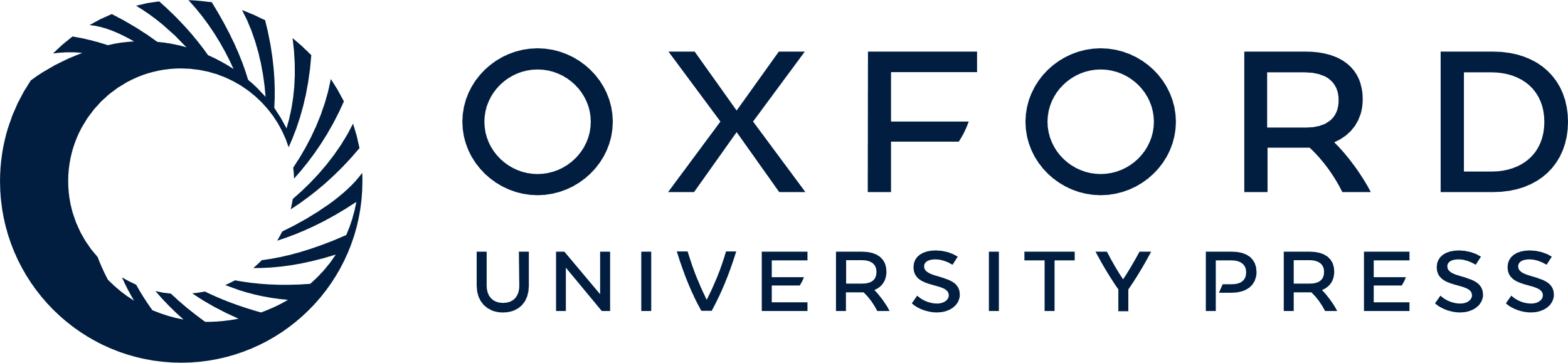 [Speaker Notes: Figure 4. Optogenetic manipulation of the cerebral cortical electroencephalogram in Thy1/ChR2-eGFP transgenic mice. (A and C) A 2-min bilateral EEG recording demonstrates the effect of 10-Hz stimulation with 1.2-mW blue light on the waking EEG recorded contralaterally (A) and ipsilaterally (C) to the fiber optic probe. The 10-s application of the 10 Hz stimulus began 1-min into the 2-min recording. (B and D) Intensity-response curve for the effects of 10-Hz stimuli on EEG power spectra contralateral (B) and ipsilateral (D) to the stimulus. Insets show power in the 9–11 Hz range. Stimuli were delivered once per minute, during the first 10-s of the minute, at increasing intensities. (E) A 5-min EEG recording (upper panel) from the side ipsilateral to the fiber optic stimulus demonstrates an intensity-proportionate response to 10-Hz stimulation at increasing light intensities (lower panel). (F and G) Sixty-min EEG recordings from EEGs ipsilateral to a fiber optic stimulus probe demonstrate sustained responsiveness to continuous optogenetic stimulation. The mouse was subjected to a 30-min interval of continuous optogenetic stimulation at 10 Hz (F) or 1 Hz (G). The timing of stimulation is indicated by the bar at the base of the figure.


Unless provided in the caption above, the following copyright applies to the content of this slide: © The Author 2012. Published by Oxford University Press. All rights reserved. For Permissions, please e-mail: journals.permissions@oup.com]